GRANT Fundraising
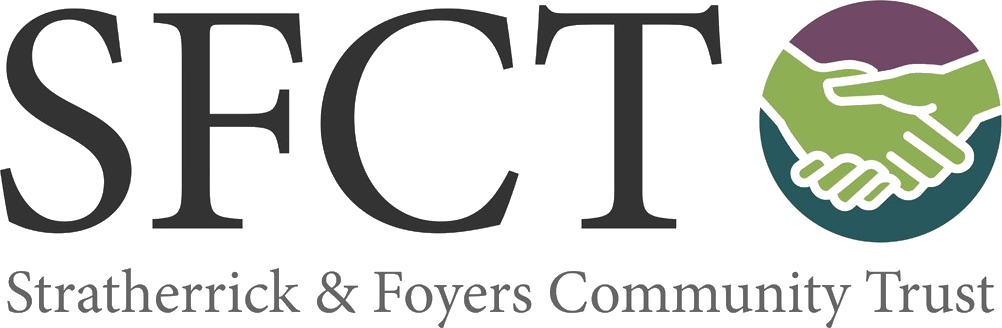 Sharon Ferguson and Sarah Byrne
Stratherrick and Foyers Community Trust Fundraisers
ABOUT US
We are employed by Stratherrick and Foyers Community Trust to apply for match funding for Trust projects and to assist community groups in applying for funding.
Our aim is to help the achieve the aspirations of the Community that came up in the Community Action Plan and fund activities that groups have planned.
Pitch Deck
2
What to consider
Who
Who is the group applying; what is your main purpose and activities
Why
Why are you applying for the grant; what is the project plan, how will it be achieved and why it is important
What
What difference will the grant make; what are the outputs and outcomes of the project and what part of the community will benefit
COSTS
Cost of the project; full costings will be required. When purchasing items/services, three quotes are normally required
Pitch Deck
3
Further information required
Group finances
Project & Business plan
Copy of last year’s accounts (independently verified), current financial figures including restricted and unrestricted reserves and why they can’t be used. Most funders will ask for a current bank statement
Up ton date project and business plan that fits with the funding application. Covering the need for this project and showing evidence of where this information was sourced i.e. survey results. Must show how the project will run and fund itself going forward and what difference it will make
Governing document
Evaluation
Copy of up to date signed constitution/articles of association
Who will carry this out for the group and monitor the effect of the grant if successful
Pitch Deck
4
TOP TEN APPLICATION TIPS
Know your OUTPUTS (what you do) from your OUTCOMES (the benefits)
Read the funding criteria and guidance notes closely – ensure your project is a good fit

Get used to failure! Most funds are oversubscribed but the more applications you write, the easier they get
Have a clear funding strategy and realistic budgets including a contingency and make sure VAT costs are considered 
Don’t be afraid to ask for help! Plenty of guidance is available from the funders themselves
Pitch Deck
5
TOP TEN APPLICATION TIPS
Consider inflation costs when devising the budget. Also consider whether non-cash contributions (volunteer time / office utilities) count as match-funding
Be sure your project is something you actually want to do – not just because funding is available
Don’t over commit! At some point you’ll have to deliver everything you’ve promised
Demonstrate support from outside your organisation – letters of support, testimonial quotes
If at first you don’t succeed… Many funders accept repeat applications

(BONUS TIP) Don’t give up!
Pitch Deck
6
USEFUL LINKS
National Lottery Heritage Fundhttps://www.heritagefund.org.uk/
Funding Scotland https://funding.scot/

Foundation Scotlandhttps://www.foundationscotland.org.uk/

Grant Finder
https://www.grantfinder.co.uk/

Museums Galleries Scotlandhttps://www.museumsgalleriesscotland.org.uk/fundings/
Pitch Deck
7
THANK YOU
sharon@sfctrust.org.uk
sarah@sfctrust.org.uk
Pitch Deck
8